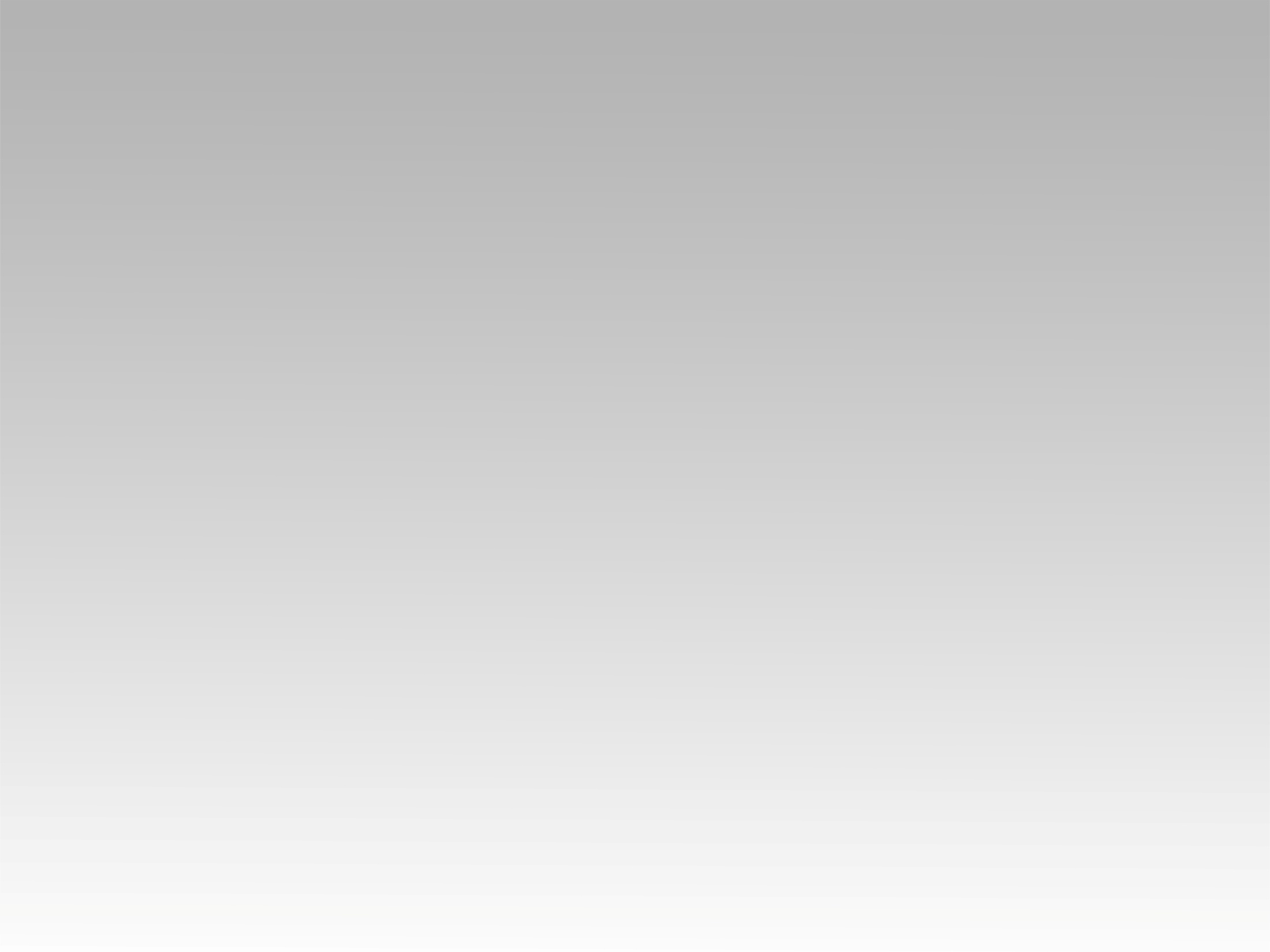 تـرنيــمة
أبارك الرب في كل حين
(اطفال)
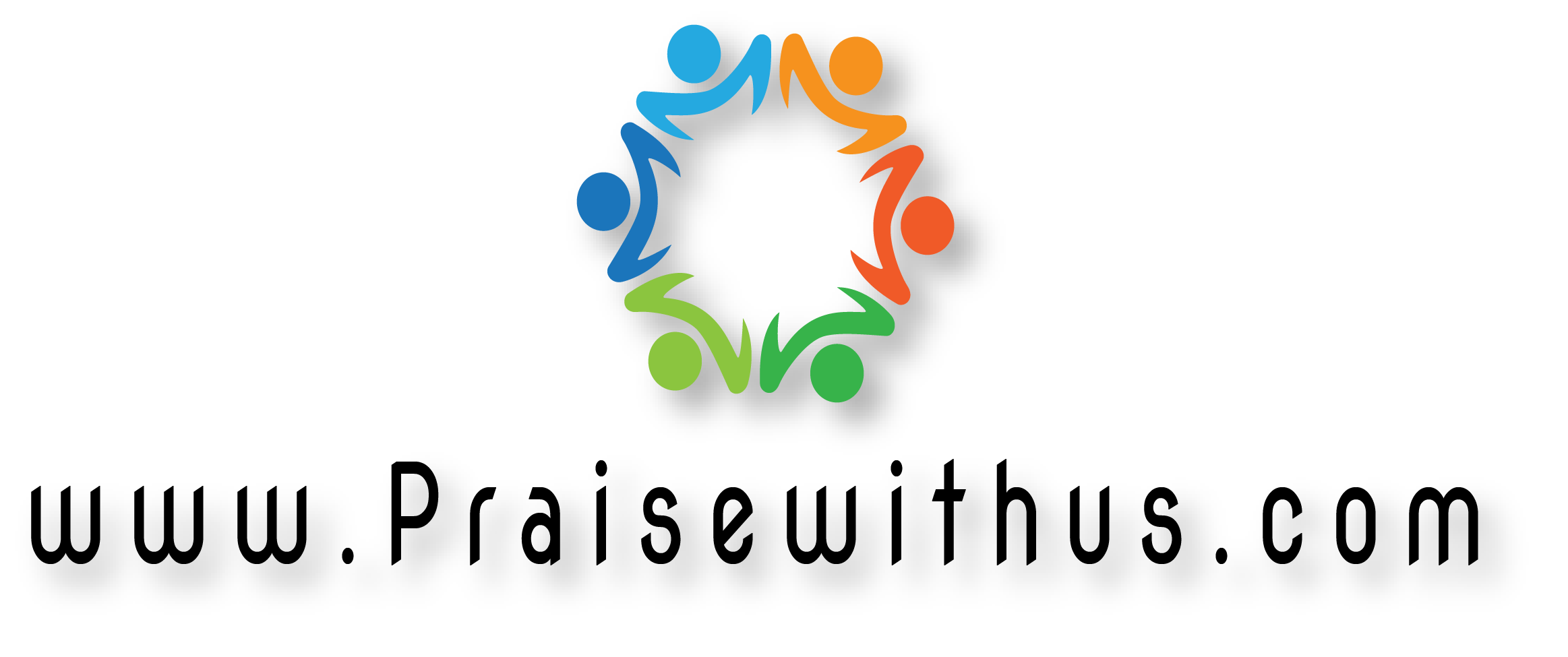 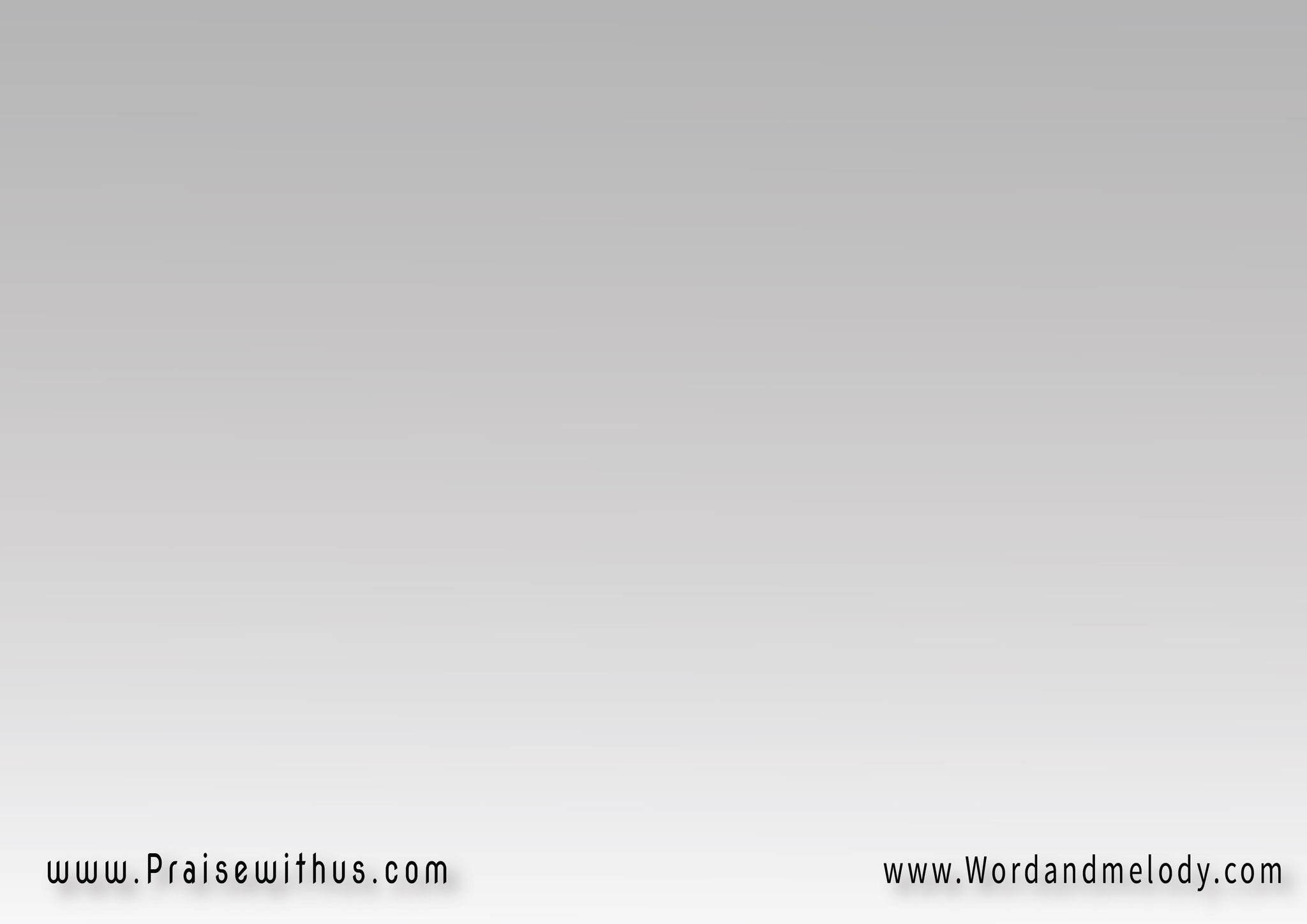 أبارك الرب في كل حين
أبارك الرب في كل حين
دائماً دائماً تسبيحه في فمي
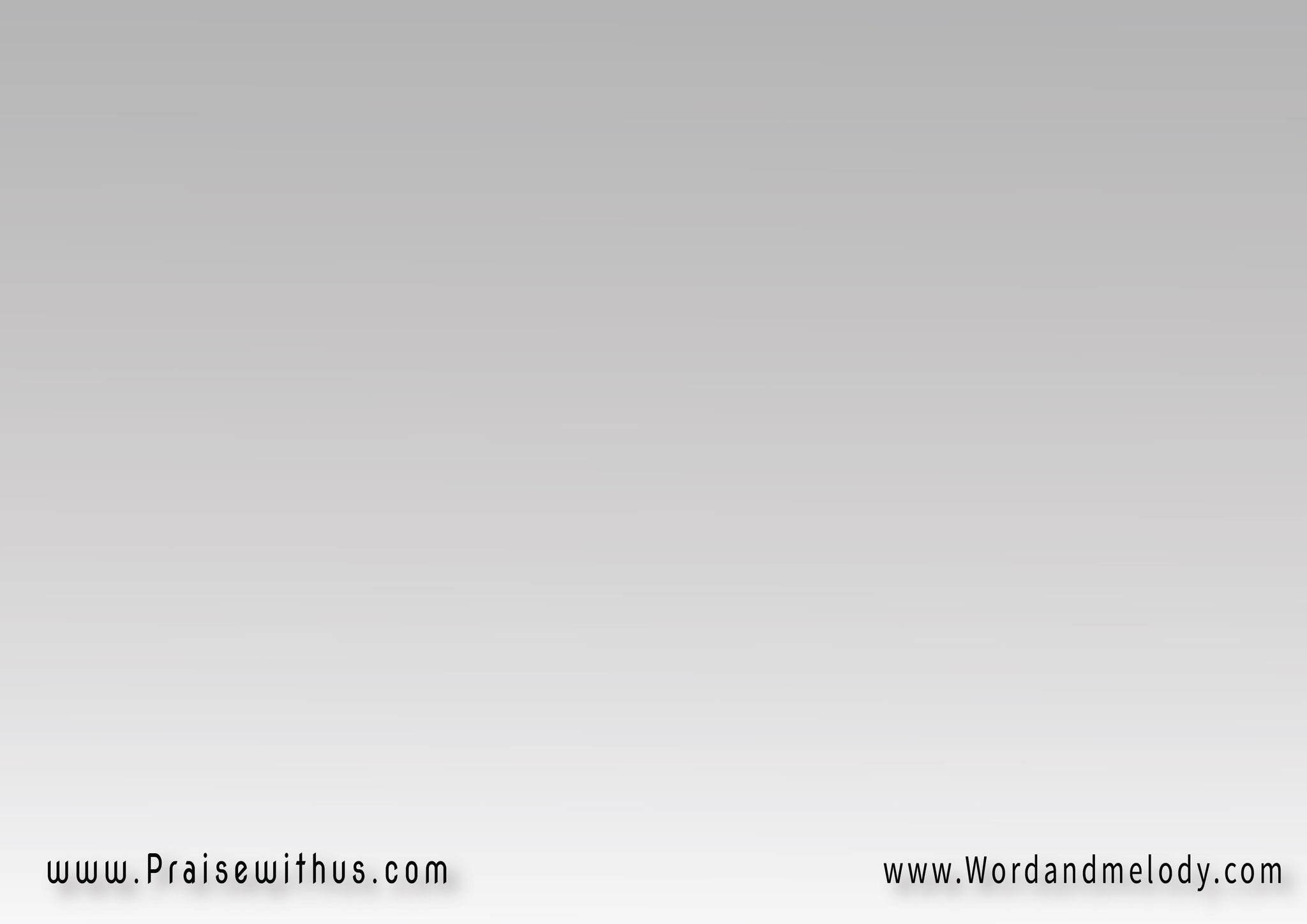 أبارك الرب في كل حين 	
أبارك الرب في كل حين
دائماً دائماً تسبيحه في فمي 	
مزمور ٣٤ :١
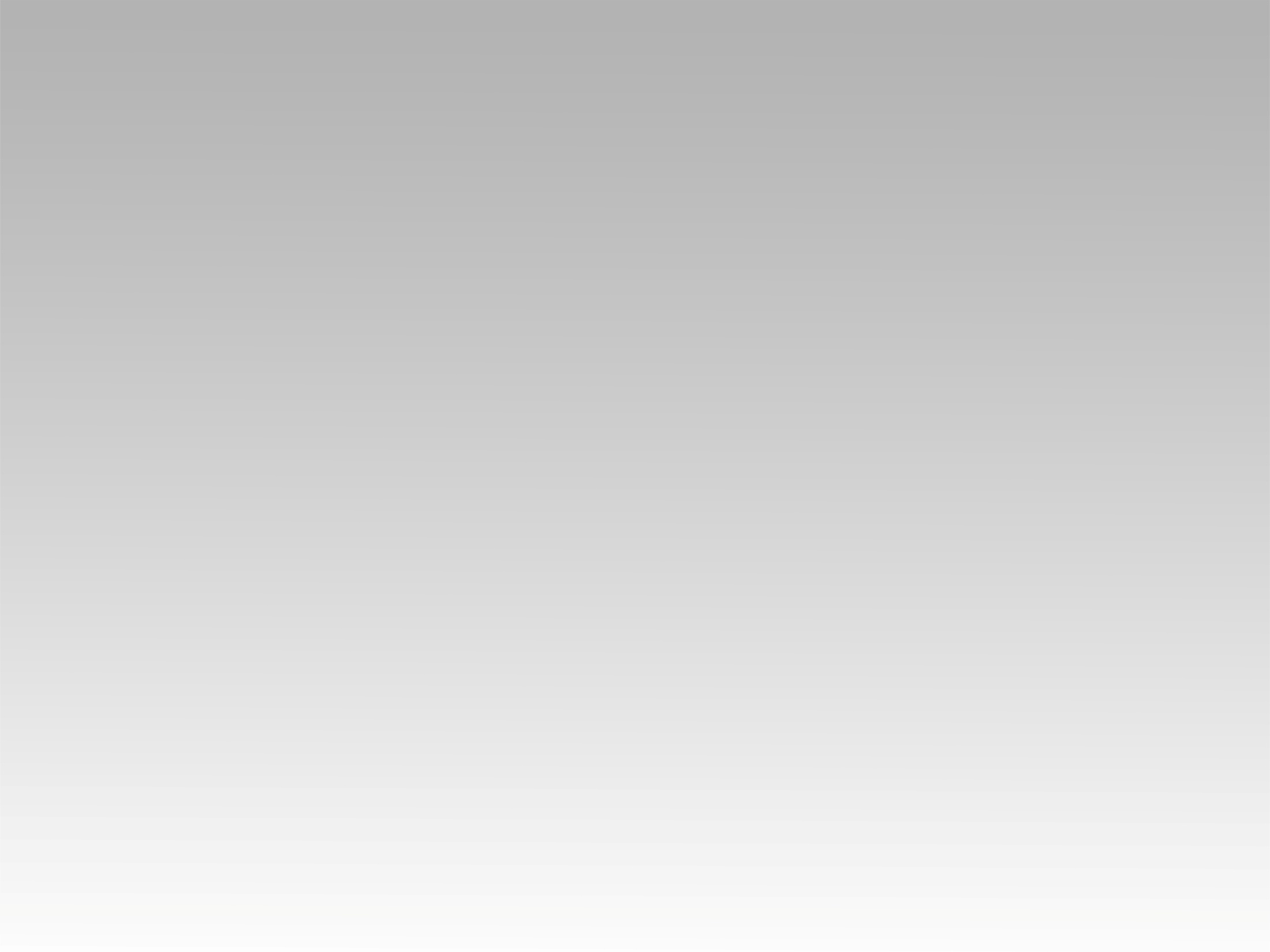 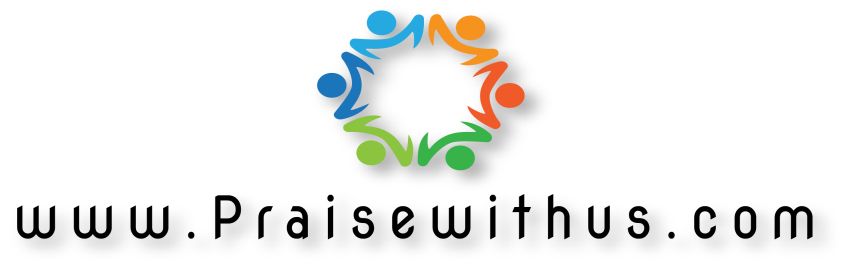